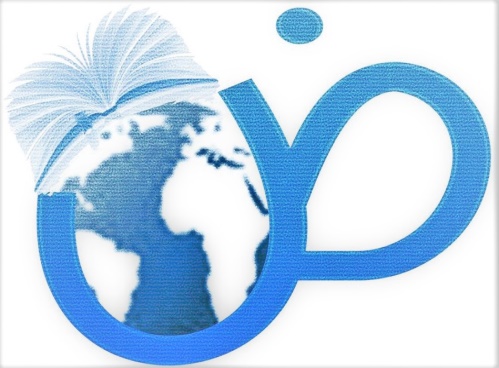 الكفايات اللغوية المستوى الثالث
الأستاذ / عبدالله الزهراني
أقسام العدد
المئة والألف
ثانياًالأعداد المركبة11-19
الأعداد المركبة 11-19 تمييزها(المعدود) مفرد منصوب
11-12
الجزء الأول يخالف المعدود والجزء الثاني يوافق المعدود
الجزء الأول والثاني يطابقان المعدود
التمييز(المعدود) مفرد منصوب
13-19
التمييز (المعدود) مفرد منصوب
جاء أحد عشر رجلاً (مذكّر مذكر مذكّر)
جاءت إحدى عشرة امرأةً (مؤنث مؤنث مؤنث)
رأيت خمس عشرة سيارةً (مذكّر مؤنث مؤنث)
حضر سبعة عشر متسابقاً (مؤنث مذكر مذكّر )
جاء اثنا عشر رجلاً (مذكّر مذكر مذكّر)
جاءت اثنتا عشرة امرأةً (مؤنث مؤنث مؤنث)
تسعة عشر رجلاً(مؤنث مذكر مذكّر)
سبع عشرة سنبلةً (مذكّر مؤنث مؤنث )
عشر=مذكر   عشرة=مؤنث
أحد=مذكر    إحدى=مؤنث
اثنا=مذكر      اثنتا=مؤنث
مذكّر مذكّر مذكّر
مؤنث مؤنث مؤنث
مذكّر مذكّر مذكّر
مؤنث مؤنث مؤنث
ثلاثة عشر طالباً
مؤنث مذكر مذكر
الجزء الأول يخالف المعدود والجزء الثاني يوافق المعدود
مركب
تمييز منصوب وعلامة نصبه الفتحة
صحيفة
الجزء الأول يخالف المعدود والجزء الثاني يوافق المعدود
تمييز منصوب وعلامة نصبه الفتحة
تسع عشرة صحيفة  
مذكّر مؤنث  مـؤنث
مركب
عن أبي سعيد الخدري رضي الله عنه قال: قال رسول الله -صلى الله عليه وسلم-: "ما مِنْ عبدٍ يصوم يوماً في سبيل الله إلا باعدَ اللهُ بِذلك اليومَ وجهَه عن النارِ سبعينَ خريفاً" متفق عليه